27. 11. 15
Классная работа
Распределить числа в 3 группы
Тема урока:
Правильные и неправильные дроби. 
Смешанные числа.
Определения
Правильная дробь -
- дробь, у которой числитель меньше знаменателя
Неправильная дробь -
- дробь, у которой числитель больше или равен знаменателю
Смешанное число -
- число, содержащее в себе целую часть и правильную дробь
Как неправильную дробь перевести в смешанное число?
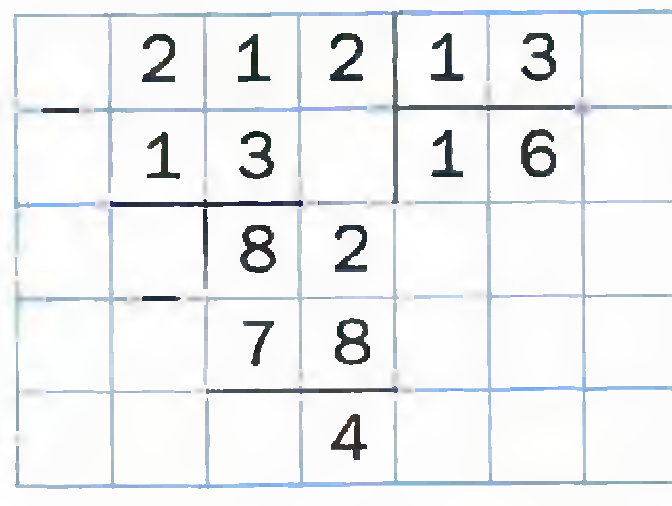 16 – целая часть
4 – числитель
13 - знаменатель
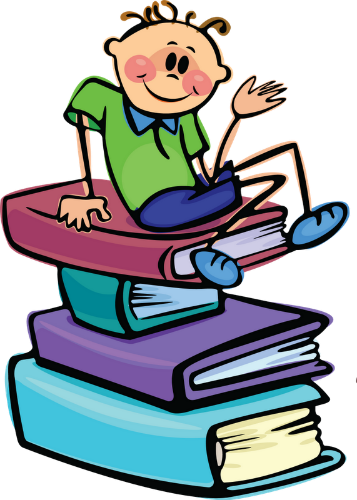 Выделить целую часть
Как смешанное число перевести в неправильную дробь?
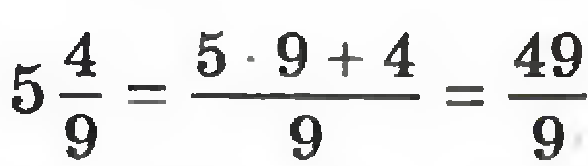 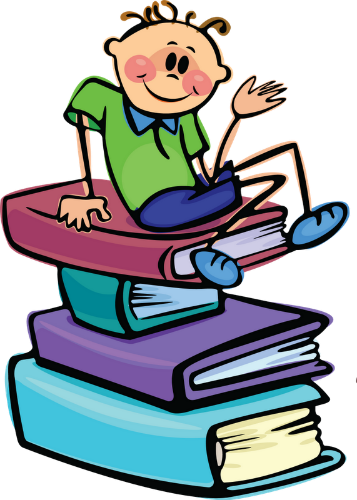 Домашнее 
           задание
№ 389, 393, 403, 404
В классе
№ 378, 380, 388,
      390(2), 392
Физкультминутка
Правильная дробь – 1 хлопок 
Неправильная дробь – руки в стороны
Смешанное число – руки вверх
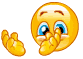